29. Lock-based Concurrent Data Structures
Operating System: Three Easy Pieces
Youjip Won
1
Lock-based Concurrent Data structure
Adding locks to a data structure makes the structure thread safe.
How locks are added determine both the correctness and performance of the data structure.
Youjip Won
2
Example: Concurrent Counters without Locks
Simple but not scalable
1	typedef struct __counter_t {
2 		int value;
3 	} counter_t;
4
5 	void init(counter_t *c) {
6 		c->value = 0;
7 	}
8
9 	void increment(counter_t *c) {
10 		c->value++;
11 	}
12
13 	void decrement(counter_t *c) {
14 		c->value--;
15 	}
16
17 	int get(counter_t *c) {
18 		return c->value;
19 	}
Youjip Won
3
Example: Concurrent Counters with Locks
Add a single lock.
The lock is acquired when calling a routine that manipulates the data structure.
1 	typedef struct __counter_t {
2 		int value;
3 		pthread_lock_t lock;
4 	} counter_t;
5
6 	void init(counter_t *c) {
7 		c->value = 0;
8 		Pthread_mutex_init(&c->lock, NULL);
9 	}
10
11 	void increment(counter_t *c) {
12 		Pthread_mutex_lock(&c->lock);
13 		c->value++;
14 		Pthread_mutex_unlock(&c->lock);
15 	}
16
Youjip Won
4
Example: Concurrent Counters with Locks (Cont.)
(Cont.)
17 	void decrement(counter_t *c) {
18 		Pthread_mutex_lock(&c->lock);
19 		c->value--;
20 		Pthread_mutex_unlock(&c->lock);
21 	}
22
23 	int get(counter_t *c) {
24 		Pthread_mutex_lock(&c->lock);
25 		int rc = c->value;
26 		Pthread_mutex_unlock(&c->lock);
27 		return rc;
28 	}
Youjip Won
5
The performance costs of the simple approach
Each thread updates a single shared counter.
Each thread updates the counter one million times.
iMac with four Intel 2.7GHz i5 CPUs.
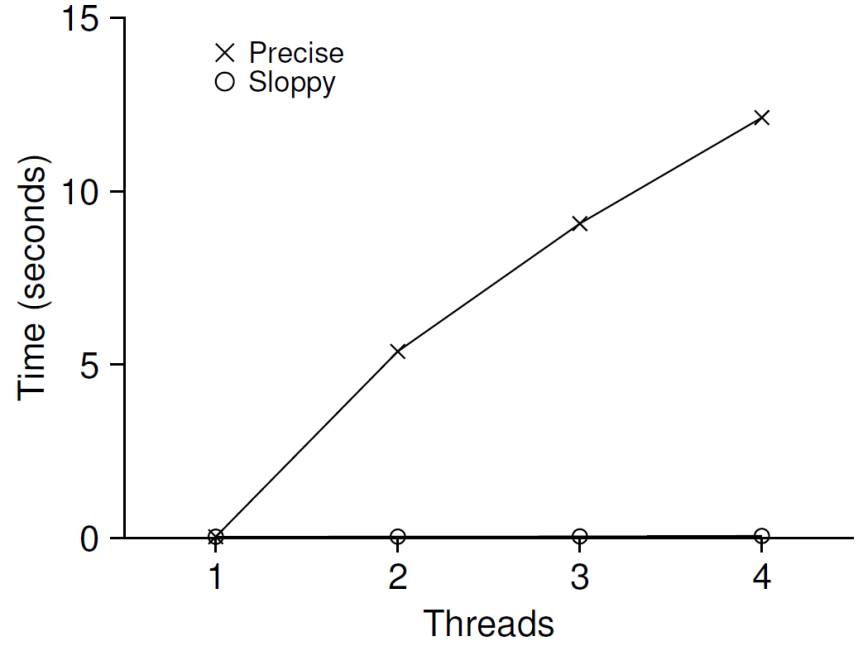 Performance of
Traditional vs. Sloppy Counters
(Threshold of Sloppy, S, is set to 1024)
Synchronized counter scales poorly.
Youjip Won
6
Perfect Scaling
Even though more work is done, it is done in parallel.
The time taken to complete the task is not increased.
Youjip Won
7
Sloppy counter
The sloppy counter works by representing …
A single logical counter via numerous local physical counters, on per CPU core
A single global counter
There are locks:
One fore each local counter and one for the global counter

Example: on a machine with four CPUs
Four local counters
One global counter
Youjip Won
8
The basic idea of sloppy counting
When a thread running on a core wishes to increment the counter.
It increment its local counter.
Each CPU has its own local counter:
Threads across CPUs can update local counters without contention.
Thus counter updates are scalable.
The local values are periodically transferred to the global counter.
Acquire the global lock
Increment it by the local counter’s value
The local counter is then reset to zero.
Youjip Won
9
The basic idea of sloppy counting (Cont.)
How often the local-to-global transfer occurs is determined by a threshold, S (sloppiness).
The smaller S:
The more the counter behaves like the non-scalable counter.
The bigger S:
The more scalable the counter.
The further off the global value might be from the actual count.
Youjip Won
10
Sloppy counter example
Youjip Won
11
Importance of the threshold value S
Each four threads increments a counter 1 million times on four CPUs.
Low S  Performance is poor, The global count is always quire accurate.
High S  Performance is excellent, The global count lags.
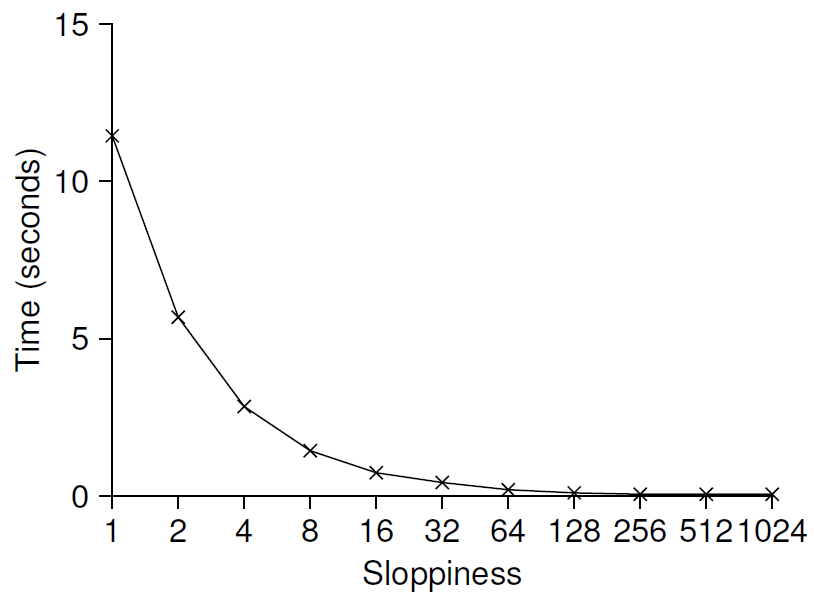 Scaling Sloppy Counters
Youjip Won
12
Sloppy Counter Implementation
1      typedef struct __counter_t {
2          int global; 		// global count
3          pthread_mutex_t glock; 	// global lock
4          int local[NUMCPUS]; 	// local count (per cpu)
5          pthread_mutex_t llock[NUMCPUS]; // ... and locks
6          int threshold; 	// update frequency
7      } counter_t;
8
9      // init: record threshold, init locks, init values
10     //       of all local counts and global count
11     void init(counter_t *c, int threshold) {
12         c->thres hold = threshold;
13
14         c->global = 0;
15         pthread_mutex_init(&c->glock, NULL);
16
17         int i;
18         for (i = 0; i < NUMCPUS; i++) {
19             c->local[i] = 0;
20             pthread_mutex_init(&c->llock[i], NULL);
21         }
22     }
23
Youjip Won
13
Sloppy Counter Implementation (Cont.)
(Cont.)
24     // update: usually, just grab local lock and update local amount
25     //         once local count has risen by ’threshold’, grab global
26     //         lock and transfer local values to it
27     void update(counter_t *c, int threadID, int amt) {
28         pthread_mutex_lock(&c->llock[threadID]);
29         c->local[threadID] += amt; 	// assumes amt > 0
30         if (c->local[threadID] >= c->threshold) { // transfer to global
31             pthread_mutex_lock(&c->glock);
32             c->global += c->local[threadID];
33             pthread_mutex_unlock(&c->glock);
34             c->local[threadID] = 0;
35         }
36         pthread_mutex_unlock(&c->llock[threadID]);
37     }
38
39     // get: just return global amount (which may not be perfect)
40     int get(counter_t *c) {
41         pthread_mutex_lock(&c->glock);
42         int val = c->global;
43         pthread_mutex_unlock(&c->glock);
44         return val; 	// only approximate!
45     }
Youjip Won
14
Concurrent Linked Lists
1 	// basic node structure
2 	typedef struct __node_t {
3 		int key;
4 		struct __node_t *next;
5 	} node_t;
6
7 	// basic list structure (one used per list)
8 	typedef struct __list_t {
9 		node_t *head;
10 		pthread_mutex_t lock;
11 	} list_t;
12
13 	void List_Init(list_t *L) {
14 		L->head = NULL;
15 		pthread_mutex_init(&L->lock, NULL);
16 	}
17
(Cont.)
Youjip Won
15
Concurrent Linked Lists
(Cont.)
18 	int List_Insert(list_t *L, int key) {
19 		pthread_mutex_lock(&L->lock);
20 		node_t *new = malloc(sizeof(node_t));
21 		if (new == NULL) {
22 			perror("malloc");
23 			pthread_mutex_unlock(&L->lock);
24 		return -1; // fail
26 		new->key = key;
27 		new->next = L->head;
28 		L->head = new;
29 		pthread_mutex_unlock(&L->lock);
30 		return 0; // success
31	}
(Cont.)
Youjip Won
16
Concurrent Linked Lists (Cont.)
(Cont.)
32
32 	int List_Lookup(list_t *L, int key) {
33 		pthread_mutex_lock(&L->lock);
34 		node_t *curr = L->head;
35 		while (curr) {
36 			if (curr->key == key) {
37 				pthread_mutex_unlock(&L->lock);
38 				return 0; // success
39 			}
40 			curr = curr->next;
41 		}
42 		pthread_mutex_unlock(&L->lock);
43 		return -1; // failure
44 	}
Youjip Won
17
Concurrent Linked Lists (Cont.)
The code acquires a lock in the insert routine upon entry.
The code releases the lock upon exit.
If malloc() happens to fail, the code must also release the lock before failing the insert.
This kind of exceptional control flow has been shown to be quite error prone.
Solution: The lock and release only surround the actual critical section in the insert code
Youjip Won
18
Concurrent Linked List: Rewritten
1 	void List_Init(list_t *L) {
2 		L->head = NULL;
3 		pthread_mutex_init(&L->lock, NULL);
4 	}
5
6 	void List_Insert(list_t *L, int key) {
7 		// synchronization not needed
8 		node_t *new = malloc(sizeof(node_t));
9 		if (new == NULL) {
10 			perror("malloc");
11 			return;
12 		}
13 		new->key = key;
14
15 		// just lock critical section
16 		pthread_mutex_lock(&L->lock);
17 		new->next = L->head;
18 		L->head = new;
19 		pthread_mutex_unlock(&L->lock);
20 	}
21
Youjip Won
19
Concurrent Linked List: Rewritten (Cont.)
(Cont.)
22 	int List_Lookup(list_t *L, int key) {
23 		int rv = -1;
24 		pthread_mutex_lock(&L->lock);
25 		node_t *curr = L->head;
26 		while (curr) {
27 			if (curr->key == key) {
28 				rv = 0;
29 				break;
30 			}
31 			curr = curr->next;
32 		}
33 		pthread_mutex_unlock(&L->lock);
34 		return rv; // now both success and failure
35 	}
Youjip Won
20
Scaling Linked List
Hand-over-hand locking (lock coupling)
Add a lock per node of the list instead of having a single lock for the entire list.
When traversing the list,
First grabs the next node’s lock.
And then releases the current node’s lock.

Enable a high degree of concurrency in list operations.
However, in practice, the overheads of acquiring and releasing locks for each node of a list traversal is prohibitive.
Youjip Won
21
Michael and Scott Concurrent Queues
There are two locks.
One for the head of the queue.
One for the tail.
The goal of these two locks is to enable concurrency of enqueue and dequeue operations.

Add a dummy node
Allocated in the queue initialization code
Enable the separation of head and tail operations
Youjip Won
22
Concurrent Queues (Cont.)
1 	typedef struct __node_t {
2 		int value;
3 		struct __node_t *next;
4 	} node_t;
5
6 	typedef struct __queue_t {
7 		node_t *head;
8 		node_t *tail;
9 		pthread_mutex_t headLock;
10 		pthread_mutex_t tailLock;
11 	} queue_t;
12
13 	void Queue_Init(queue_t *q) {
14 		node_t *tmp = malloc(sizeof(node_t));
15 		tmp->next = NULL;
16 		q->head = q->tail = tmp;
17 		pthread_mutex_init(&q->headLock, NULL);
18 		pthread_mutex_init(&q->tailLock, NULL);
19 	}
20
(Cont.)
Youjip Won
23
Concurrent Queues (Cont.)
(Cont.)
21 	void Queue_Enqueue(queue_t *q, int value) {
22 		node_t *tmp = malloc(sizeof(node_t));
 		assert(tmp != NULL);
24
25 		tmp->value = value;
26 		tmp->next = NULL;
27
28 		pthread_mutex_lock(&q->tailLock);
29 		q->tail->next = tmp;
30 		q->tail = tmp;
31 		pthread_mutex_unlock(&q->tailLock);
32 	}
(Cont.)
Youjip Won
24
Concurrent Queues (Cont.)
(Cont.)
33 	int Queue_Dequeue(queue_t *q, int *value) {
34 		pthread_mutex_lock(&q->headLock);
35 		node_t *tmp = q->head;
36 		node_t *newHead = tmp->next;
37 		if (newHead == NULL) {
38 			pthread_mutex_unlock(&q->headLock);
39 			return -1; // queue was empty
40 		}
41 		*value = newHead->value;
42 		q->head = newHead;
43 		pthread_mutex_unlock(&q->headLock);
44 		free(tmp);
45 		return 0;
46 	}
Youjip Won
25
Concurrent Hash Table
Focus on a simple hash table
The hash table does not resize.
Built using the concurrent lists
It uses a lock per hash bucket each of which is represented by a list.
Youjip Won
26
Performance of Concurrent Hash Table
From 10,000 to 50,000 concurrent updates from each of four threads.
iMac with four Intel 2.7GHz i5 CPUs.
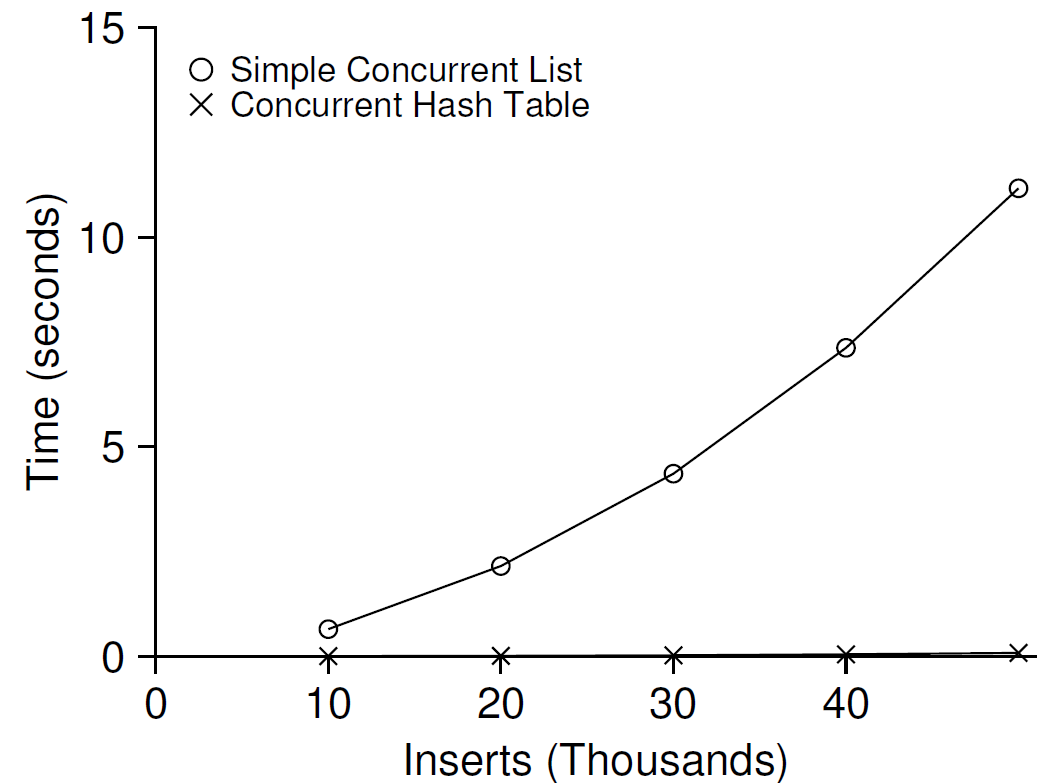 The simple concurrent hash table scales magnificently.
Youjip Won
27
Concurrent Hash Table
1 	#define BUCKETS (101)
2
3 	typedef struct __hash_t {
4 		list_t lists[BUCKETS];
5 	} hash_t;
6
7 	void Hash_Init(hash_t *H) {
8 		int i;
9 		for (i = 0; i < BUCKETS; i++) {
10 			List_Init(&H->lists[i]);
11 		}
12 	}
13
14 	int Hash_Insert(hash_t *H, int key) {
15 		int bucket = key % BUCKETS;
16 		return List_Insert(&H->lists[bucket], key);
17 	}
18
19 	int Hash_Lookup(hash_t *H, int key) {
20 		int bucket = key % BUCKETS;
21 		return List_Lookup(&H->lists[bucket], key);
22 	}
Youjip Won
28
Disclaimer: This lecture slide set was initially developed for Operating System course in Computer Science Dept. at Hanyang University. This lecture slide set is for OSTEP book written by Remzi and Andrea at University of Wisconsin.
Youjip Won
29